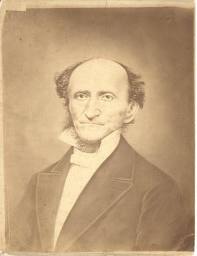 The Proper Distinction Between Law and Gospel by CFW Walther
~ The Thirty-Fifth ~
Evening Lecture
Review:
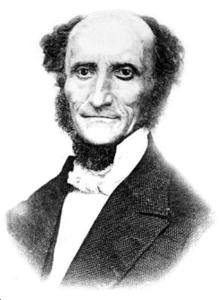 No one would believe that the preaching of God’s Word could benefit a person absent faith. But what do some people teach about the sacraments?
Baptism is a good work! Whose good work is it?
What did Augustine call the sacraments?
2
[Speaker Notes: was the first President of the Lutheran Church - Missouri Synod and its most influential theologian.]
1. The apostle Paul said, “I determined not to know anything among you save Jesus Christ and Him crucified.” I Cor 2, 2. What does Walther call “a great and awful sin”? (pg 361 top)
“…it is a great and awful sin not to draw any soul that has been entrusted to us for instruction to Jesus and not to tell that soul again and again what a treasure it has in the Lord Jesus, its Savior.”
3
2. What do many preachers not realize until their dying day (and some, perhaps, not even then)? (pg 361 middle)
“… how many souls they have kept away from Christ by their unevangelical preaching.”
4
3. Who does Walther consider the worst offenders in this regard? (pg 361 bottom)
“…the so-called rationalistic preachers.”
“Who with diabolical audacity mount Christian pulpits and instead of preaching Christ, the Savior, to all sinners, recite their miserable moral precepts for a virtuous life.”
 “Woe unto you, scribes and Pharisees, hypocrites! For ye shut up the kingdom of heaven against men; for ye neither go in yourselves, neither suffer ye them that are entering to go in.” Matt 23, 13.
5
4. The Roman Catholics are also guilty of this. What do they do instead of portraying Christ as the Savior and friend of sinners? (pg 362 top)
They “represent Christ as a more rigorous Lawgiver even than Moses because he has laid on men many more and much more rigorous commandments than Moses.”
“A poor sinner coming to a priest in his anguish for advice is not directed to Christ, but to Mary.”
6
Thesis XXII
In the eighteenth place, the Word of God is not rightly divided when a false distinction is made between a person’s being awakened and his being converted; moreover, when a person’s  inability to believe is mistaken for his not  being permitted to believe.
7
5. Which group raised this false distinction in the first half of the 18th century? (pg 362 bottom)
The Pietists.
“To these belonged, among others, such theologians of [the German university located at] Halle as August Herman Francke, Breithaupt, Anastasius Freylinghausen, Rambach, Joachim Lange, and those who had publicly adopted their views, like Bogatsky, Fresenius, and many others.”
8
6. Into what three classes did the Pietists group all people? (pg 363 middle)
1. those still unconverted; 
2. those who have been awakened; 
3. those who have been converted.
9
7. How many “classes” does the Bible teach? What are they? (pg 363 middle)
“According to Scripture we can assume only two classes: those who are converted and those who are not.”
10
8. Does Scripture record any examples of people who were struck by God’s Word but did not become believers? If so who were they? (pg 363 – 364)
yes — Herod Antipas, Felix, Festus, Agrippa.
11
9. All these people were forcibly struck by the preaching of God’s word! But why is it wrong to call them “awakened”? (pg 364 middle)
“When Scripture speaks of awakening, it always means conversion.”
Eph 5, 14 Awake, thou that sleepest, and arise from the dead and Christ shall give thee light.
Eph 2, 4–6 But God, who is rich in mercy, for His great love wherewith he loved us, even when we were dead in sins, hath quickened us together with Christ (by grace are ye saved) and hath raised us up together and made us sit together in heavenly places in Christ.
Col 2, 12 Buried with Him in Baptism, wherein also ye are risen with Him through the faith of the operation of God.
12
10. The Pietists said that a person had to experience a “genuine, thorough” contrition before he could be converted. But what did they mean by the term “contrition”? (pg 365 top)
“By thorough contrition they mean a contrition like that of David, who spent whole nights crying and weeping in his bed.”
“Anyone who has not passed through these experiences, who has not yet been sealed with the Holy Spirit, is not quite assured of his state of grace and of salvation.”
But “…the Bible does not say that everyone must pass through the same experiences and suffer in the same degree.:
13
11. What about the Pietists’ “sealing with the Holy Spirit”? Does that come before or after conversion? (pg 365 middle)
Eph 1, 13: “In whom also, after that ye believed, ye were sealed with that Holy Spirit of promise.”
“The sealing presupposes faith, although it may be a very weak faith.”
 “God does not grant to every one immediately boldness of faith and heroic courage.”
14
12. When the men of Jerusalem were “pricked to their hearts” by Peter’s preaching of the Law on Pentecost, how did he respond? Did he say, “Wait a while; first you must pass through a severe penitential struggle”? (pg 365 bottom)
No; the apostle merely says: “Repent and be baptized,” and immediately they received baptism.
“They had become truly converted in a few moments.”
15
13. It was the same with the Ethiopian eunuch, and also the jailer at Philippi. What did Paul pointedly NOT say to the jailer? (pg 366 middle)
“That cannot be done tonight. We shall first have to give you instruction and ascertain the condition of your heart. We admit that you have been awakened, but you are far from being converted.”
No; he simply said: “Believe on the Lord Jesus Christ, and thou shalt be saved and thy house.” Acts 16, 27 ff.
16
14. With what term does Walther condemn those ministers who “lead a person alarmed over his sins a long way for months and years before that person can say, ‘Yes I believe’”? (pg 367 top)
“ Such a minister is a spiritual quack.”
“Pietists have been guilty of this awful sin. it is just those ministers who are manifesting great zeal that are in danger of committing this great and grievous sin. They are sincere and well-intentioned, but they accomplish no more than tormenting souls.”
17
15. According to everything the Bible tells us, is conversion easy or difficult? (pg 367 top)
“…according to the Scriptures it is not at all difficult to be converted.
“false interpretation to refer the words of the Savior: ‘Enter ye in at the strait gate’, Matt 7, 13, to repentance. Repentance is not a strait gate through which a person has to squeeze.”
18
16. Conversion is something God does, with no struggling or conflict on our part. When does the conflict come? (pg 367 middle)
After conversion.
“All that a person has to do when he hears the Gospel is to accept it. But this is immediately followed by an inward conflict.”
“The conflict comes at a later stage, and it is severe. The narrow way is the cross which Christians have to bear, namely, that they have to mortify their own flesh, suffer ridicule, scorn, and ignominy heaped upon them by the world, fight against the devil, and renounce the world with its vanities, treasures, and pleasures.”
19
17. Walther refers to Jesus’ Parable of the Sower, Matt.13, in which some people receive the Word of God with joy, only to fall away later because of “tribulation or persecution.” Surprisingly, Walther says that these are not usually “severe diabolical afflictions,” but rather what? (pg 368 top)
“…tedium as regards spiritual affairs, sluggishness in prayer, negligence in hearing the Word of God, contempt which Christians have to suffer from worldly men, etc.”
In cases like these Pietists declare that there had been no conversion. But does not the Lord say: “For a while they believe”?
20
18. Just because conversion comes quickly, worked by God, that’s no reason to become secure, says Walther. Why not? (pg 368 middle)
“After a person has been converted, he must be told that henceforth he will have to be engaged in daily struggles and must think of making spiritual progress day by day, exercising himself in love, patience, and meekness and wrestling with sin.”
21
19. How does the Formula of Concord refer to those people “who feel and experience in their hearts even a small spark or longing for divine grace”? (pg 368 bottom)
“Godly Christians.”
“They know that God has kindled in their hearts this beginning of true godliness and that he will further strengthen and help them in their great weakness to persevere in true faith unto the end.”
22
20. Some people misunderstand Philippians 2:12, which says “work out your own salvation with fear and trembling.” But what does the very next passage say? (pg 369 top)
“For it is God which worketh in you both to will and to do of His good pleasure.”
“A person who is hardened, blind, dead, cannot work out his own salvation, but a converted person can, and actually does.”
23
21. The Pietists of Walther’s day said that God “first awakens a person and in that act gives him the power to decide whether he will be converted or not.” What’s our modern term for that teaching, and what scriptural fact does it overlook? (pg )
“Decision Theology.”
“It overlooks the fact that a person is either spiritually dead or spiritually alive.”
24
22. Walther says that even those who “are quite serious about their Christianity” urge men to rely on their own efforts towards conversion. What are two problems with this? (pg 369 bottom)
It’s impossible (“labor lost”– a waste of time).
It robs God of his honor.
25
23. What must a minister (or any Christian witness!) preach to people first? What comes next? (pg 370 middle)
“A minister must first cause people to hear the thundering of the Law and immediately after that the Gospel.”
“Otherwise many a precious soul may be led to despair and be lost. These souls would one day be demanded of the minister; for God will not suffer Himself to be mocked in this matter.”
26